CSSC Programme Dashboard
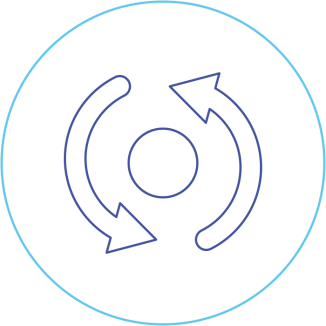 October 2021
Programme Update
Green Workstream Updates
Green Workstream Updates
Key Programme Risks (1/2)
High Level Plan
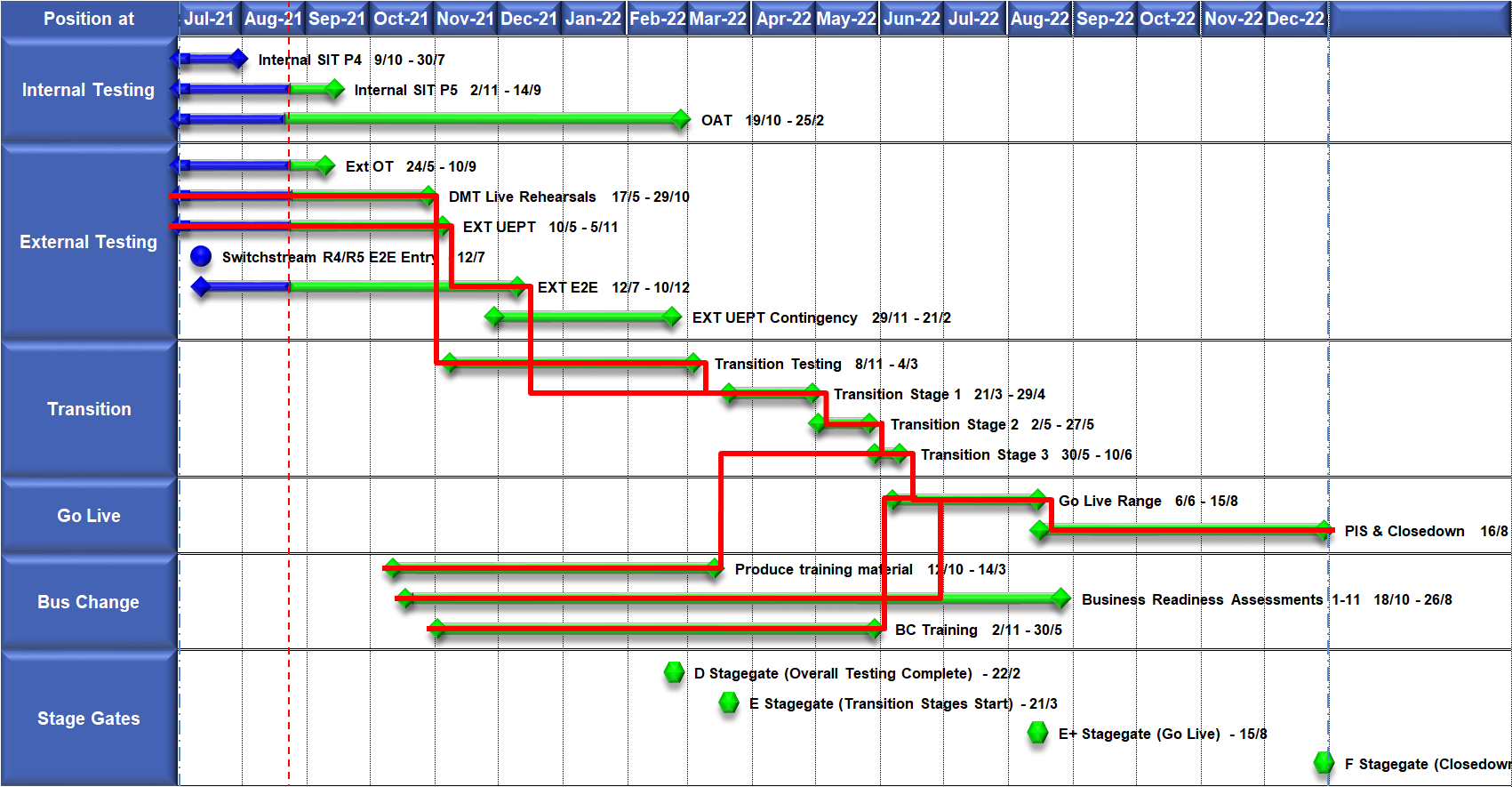 Switching Programme CR Position – CRs impacting Xoserve
Switching Programme CR Position – CRs not impacting Xoserve ((Cost Implication)
Switching Programme CR Position – CRs not impacting Xoserve (Cost Implication)
Switching Programme CR Position – CRs not impacting Xoserve (Cost Implication)